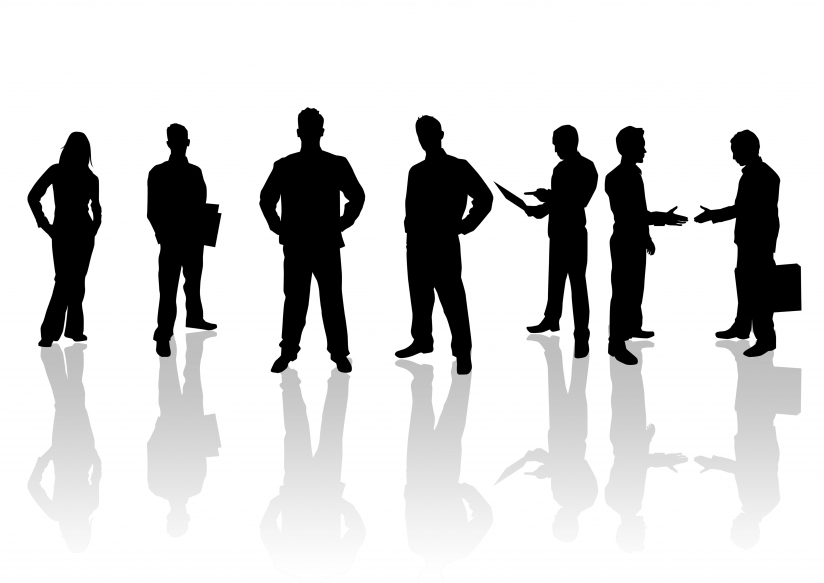 AS-NEEDED CONSULTANT MEETING
JULY 14, 2016
Agenda
INTRODUCTION:
Contracts Division
Planning and Development
Organizational chart (Planning and Development)
Section’s slides
 
PLANNING DIVISION
Planning & CEQA
Land Management & Compliance
Trails Planning


DEVELOPMENT DIVISION
Landscape Architecture & Design
Water & Conservation Planning
Facility Planning

SUMMARIZE CONSULTANT PROCESS

QUESTIONS
Planning Division
Planning & CEQA
Land Management & Compliance
Trails Planning
Planning & CEQA
Advanced Park Planning
Developer Park Obligations
Quimby Code Administration/Implementation
Quimby Funding Agreements
Park Development Agreements
CEQA Support to PND






CEQA Initial Studies
CEQA Environmental Review/Clearance Language
CEQA Review
e-Consultations
MND/ND/EIR Review
Parks and Recreation Elements of County General Plan
Park Classifications, Ordinances, Specific Plans
Planning & CEQA
Land Management & Compliance
GIS and Parkland Database
GIS Mapping
Land and Easement Acquisitions/Dispositions
Pre-Acquisitions/Due Diligence Coordination
Historic Facilities and Cultural Resources Monitoring
Joint Use Agreements






License Agreements 
Right-of-Entry Permits
Notices of Exemption
Park Mitigation Monitoring
Regulatory Compliance
Agency Permitting
Urban Forestry
Land Management & Compliance
Trails Planning
Trails Planning/Master Planning
Off-Highway Vehicle Planning
Trail and OHV Guidelines/Standards
Developer Project Entitlement Review and Trail Obligations
Trail Conditions Monitoring
Trail Inventory and Assessments
Trails Planning
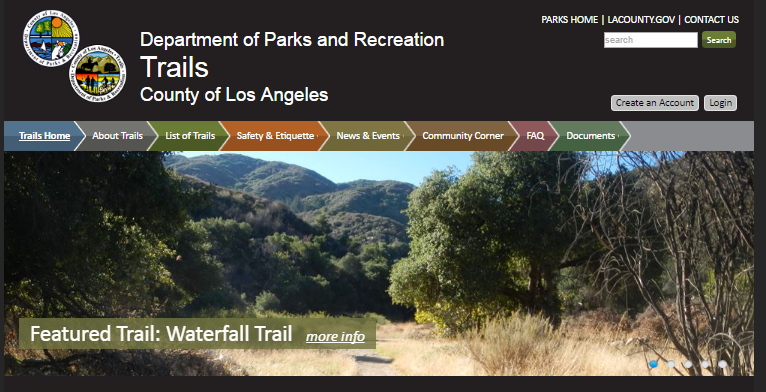 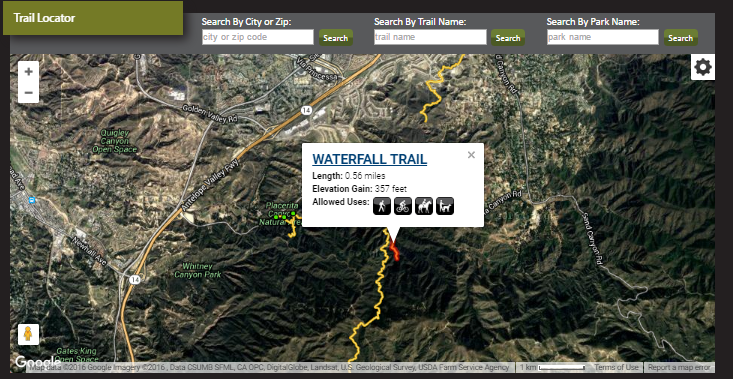 Development Division
Landscape Architecture & Design
Water & Conservation Planning 
Facility Planning
Landscape Architecture & Design
Design Review
Plan Review
Park Design Guidelines and Standards
Park Site Plan Drawing
Design
Conceptual
Schematic
Design Development
Construction Documents
Construction Observation of In House Design Projects
Landscape Architecture & Design
Water & Conservation Planning
Smart Controller Implementation
Recycled Water Implementation
Water Monitoring Program
Education Water Conservation flyers
Solar Energy Project Implementation
Alternative Energy Research
Solar
Wind
Geothermal
Educational Signage



Stormwater Management Implementation
Research 
Lake Conditions - coordination with field agencies
Lead of the Water and Energy taskforce meetings
Coordination with field agencies, Department of Public Works, Chief Executive Office
Coordinate review of TMDLS
Coordinate testing with USEPA
Trash TMDL Monitoring - Legg Lake
Legg Lake Educational Outreach Program
Water & Conservation Planning
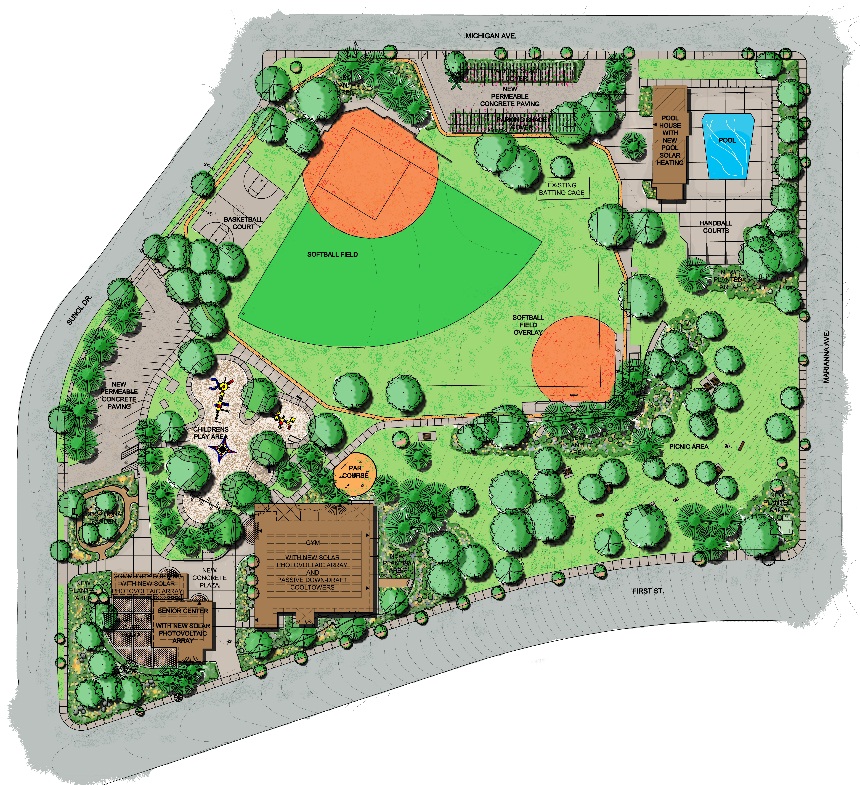 Obregon Park Moving Toward Sustainable Efficiency
The First Solar Powered Community Park in LA County
Smart Controller installed in 2012
Efficient Pool Pump (VFD) in 2013
Facility Planning
Defines and Develops Scopes of Work for Capital Improvement Projects
Prepares Facility Programs – Outline Scope of Work Elements Including Environmental, Land Ownership, and Trail Related Issues
Initiate Requests For Consultant Design Proposal Services
Administrate Consultant Services Assignment
Ensure The Consultant’s Compliance With The Project Milestones And Deliverables
Facility Planning
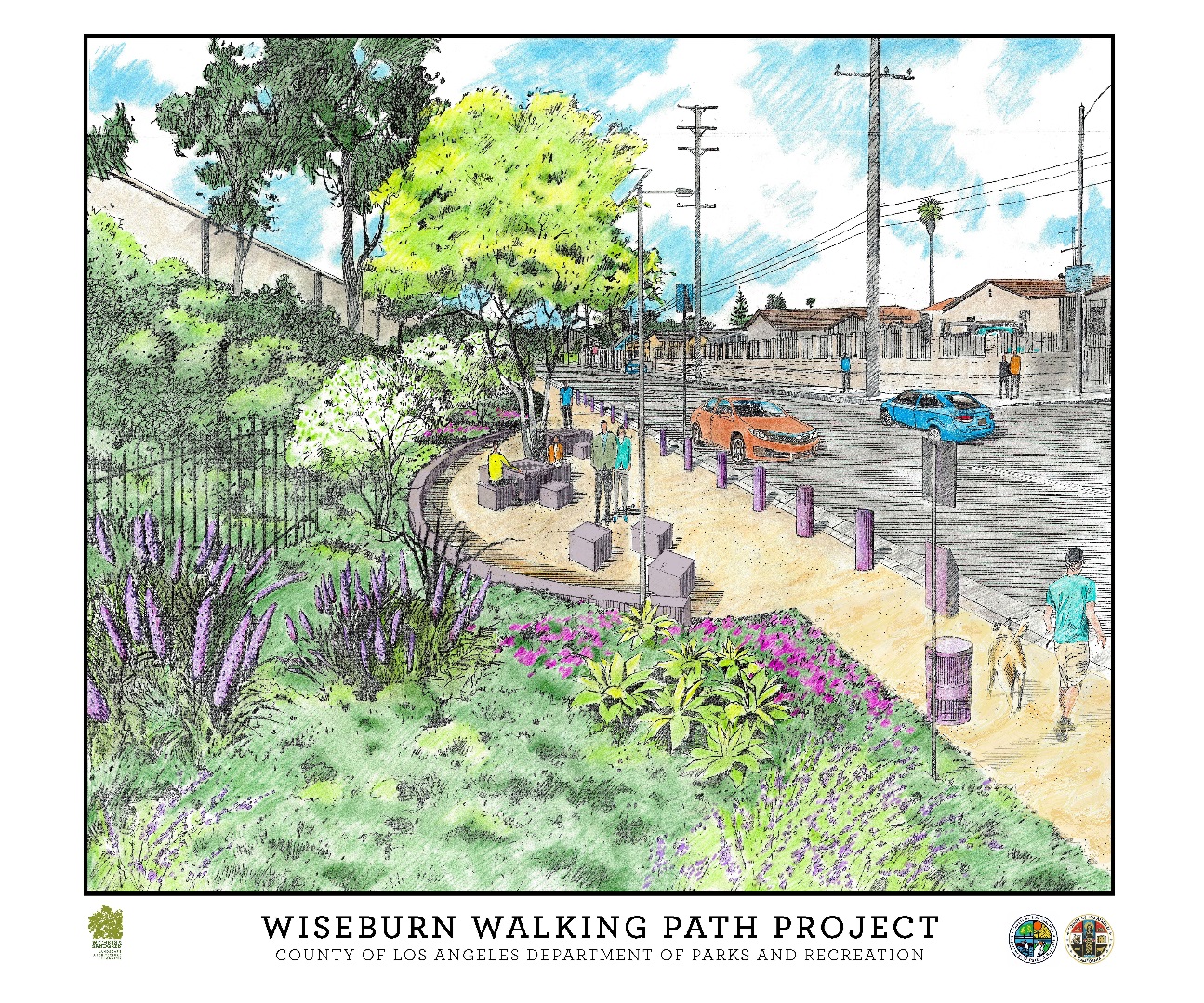 Summarize Consultant Process
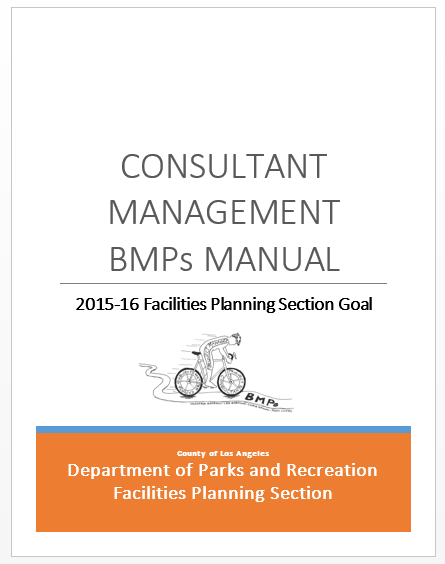 Consultant Forms 
PIF-1 		Project Initiation Form
PMIF-2	Project Management Initiation Form
PAF-3 	Project Amendment Form
RFP-4 	Request for Proposal
CFP-5pe         	Consultant Fee Proposal-Planning/Environmental
CFP-5ae 	Consultant Fee Proposal-Architectural/Engineering
CSFV-6  	Consultant Services Funding Verification
NTP-7 	Notice to Proceed
Summarize Consultant Process
Mini Solicitation
Consultant services
P.I.F.
ASSIGN PM
Facility Program
R.F.P.-4
P.I.F.-1
Scope
P.M.I.F.-2
R.F.P.-5 PE 5 AE
P.I.F. Amend
C.S.V.-6
P.A.F.-3
N.T.P.-7
Questions?
?